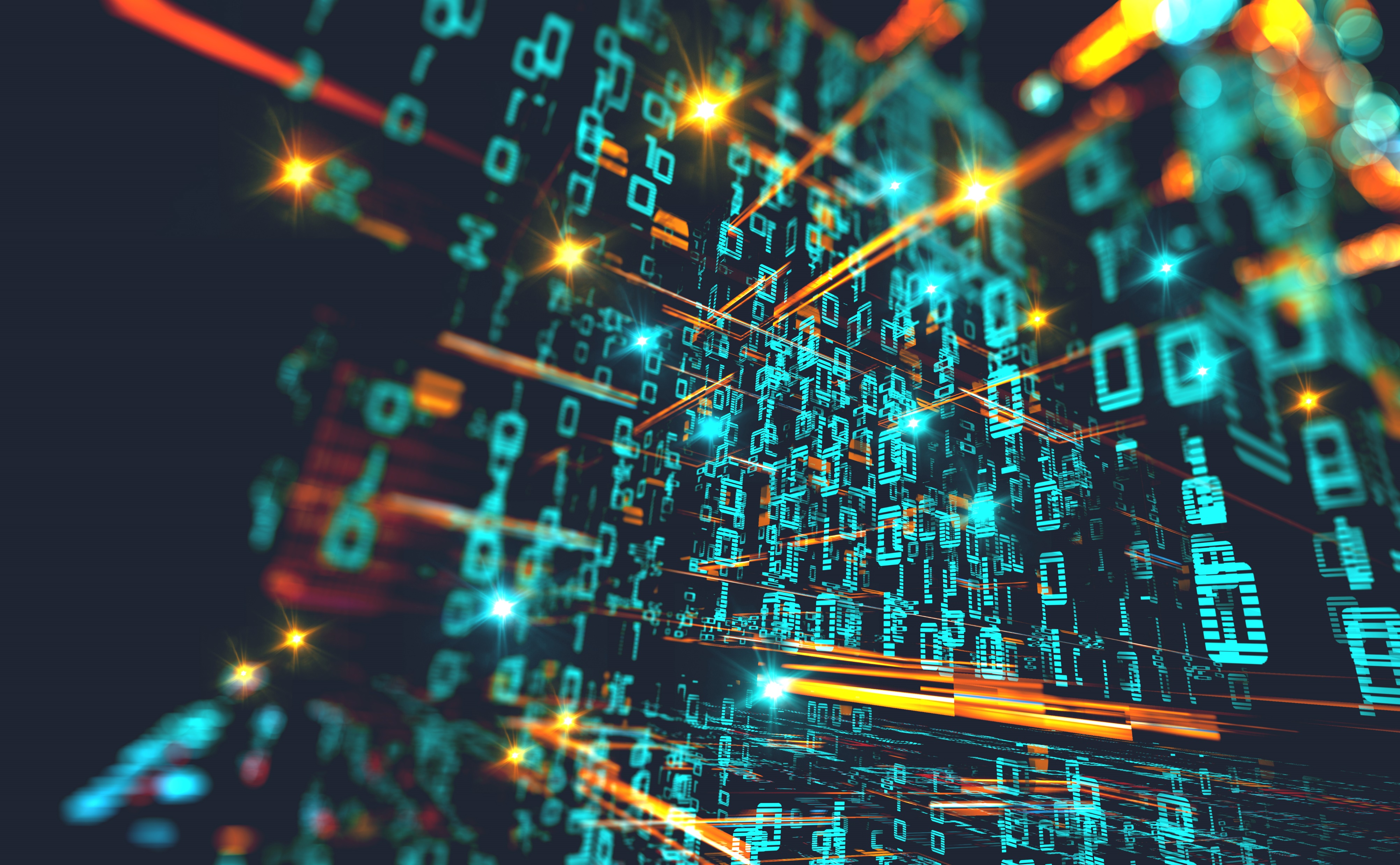 CEIS101C Module 6
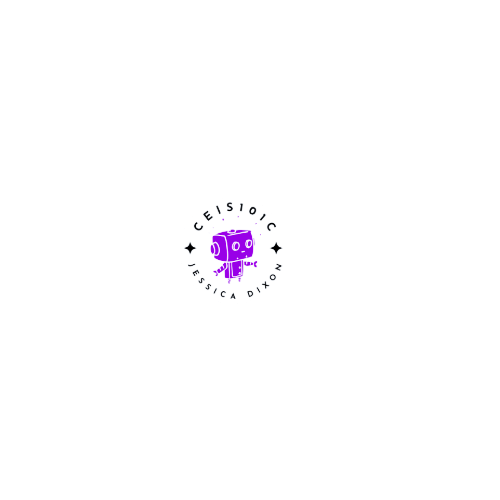 Adding Automated Light to Smart Home System
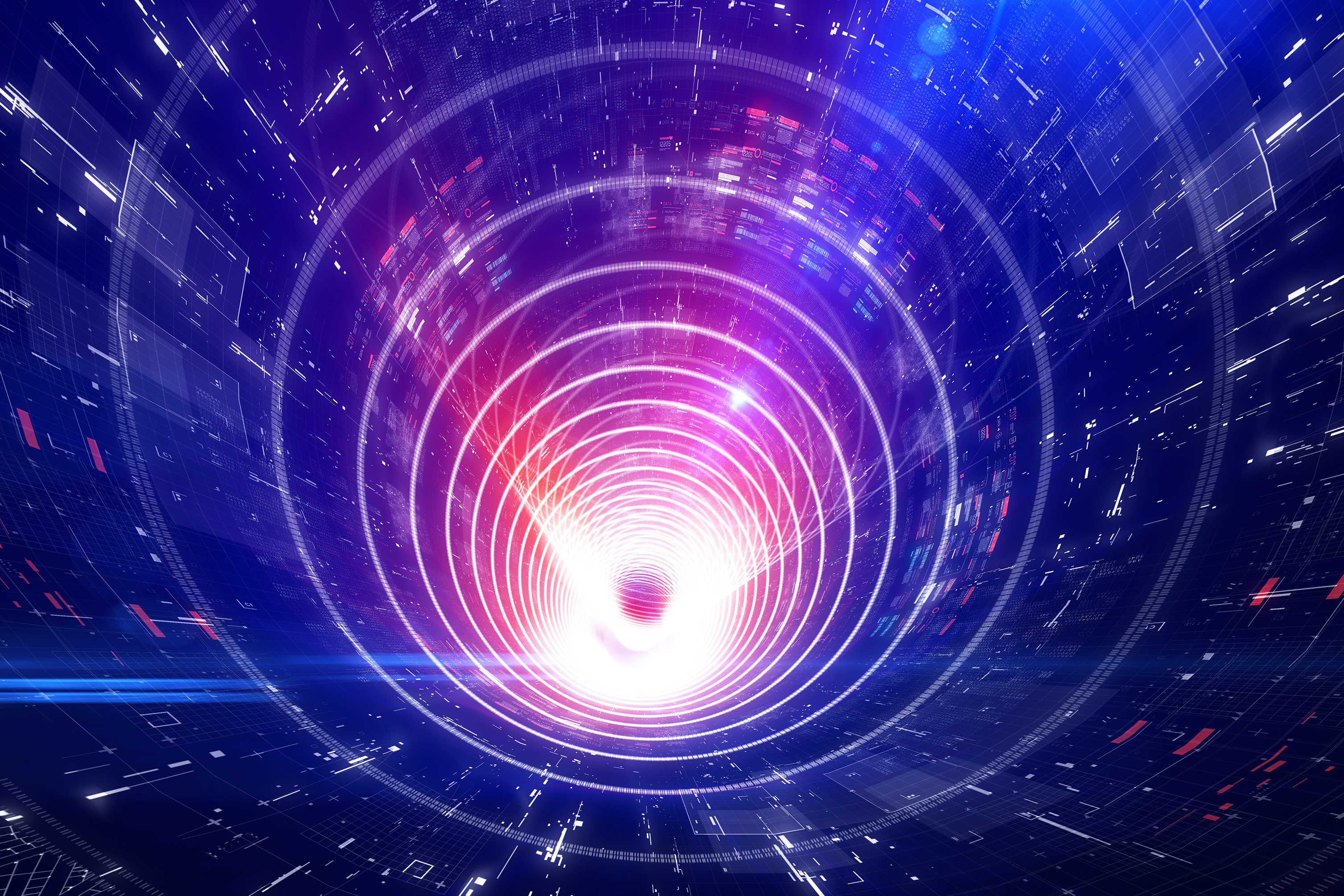 Rubric
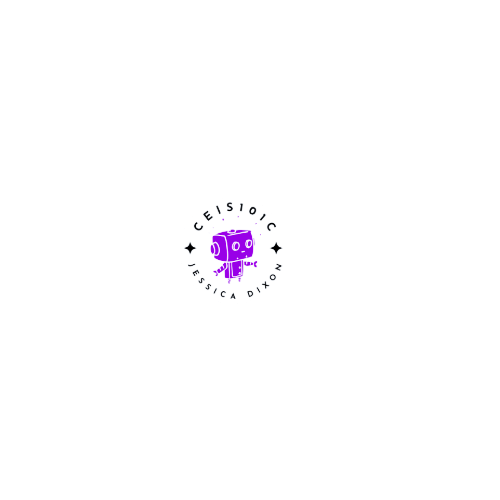 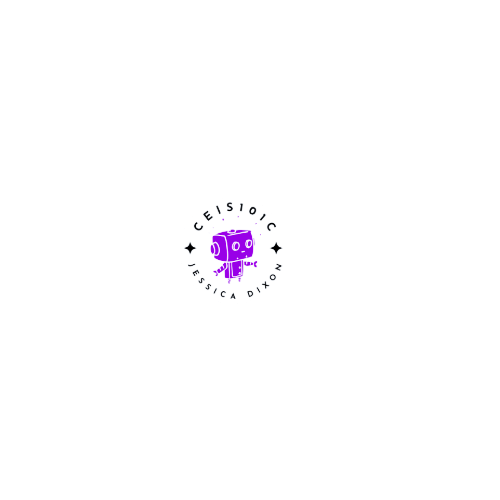 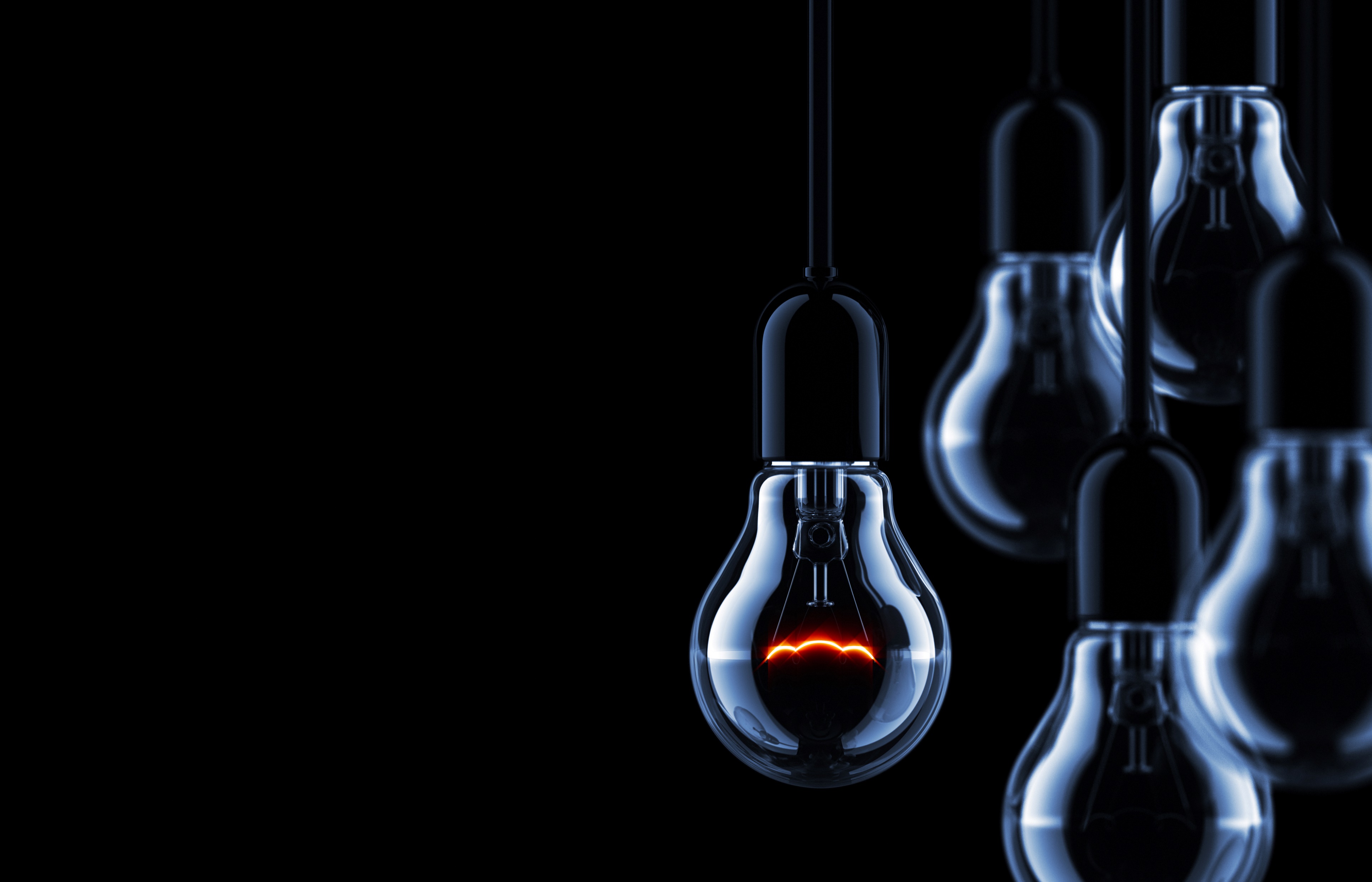 Circuit with automated LED off
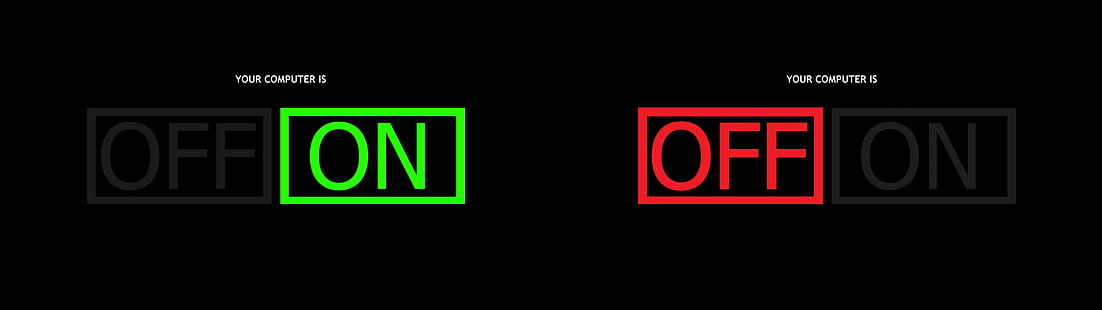 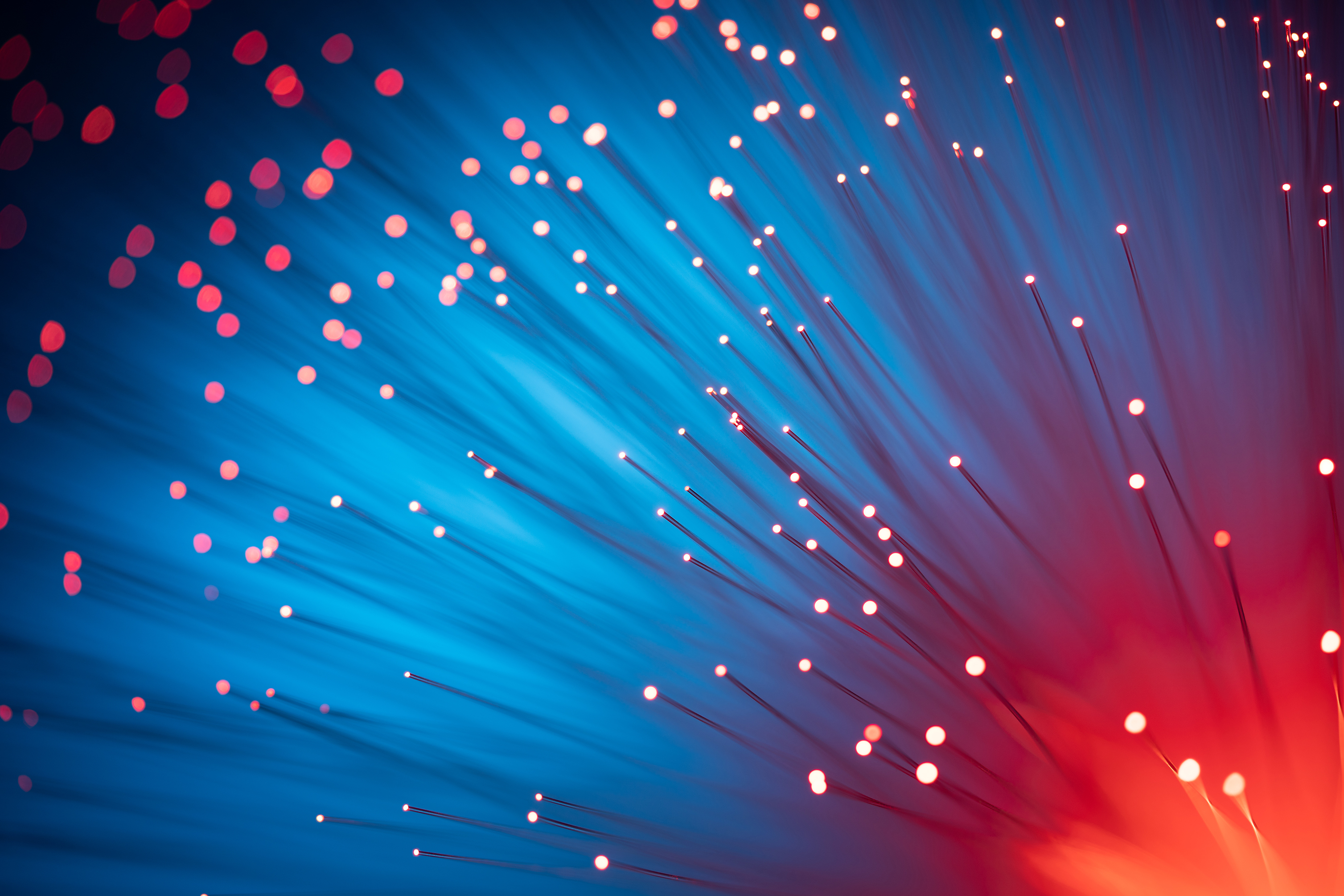 Circuit with automated LED on
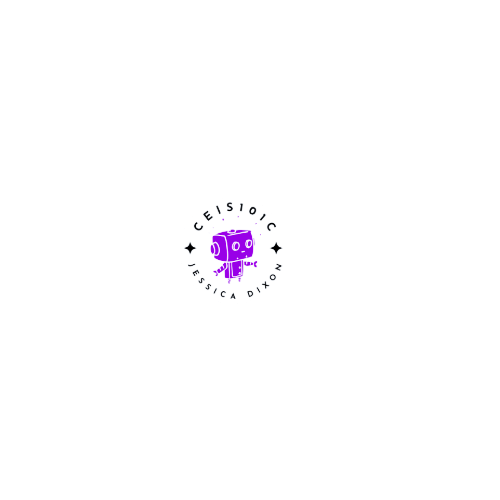 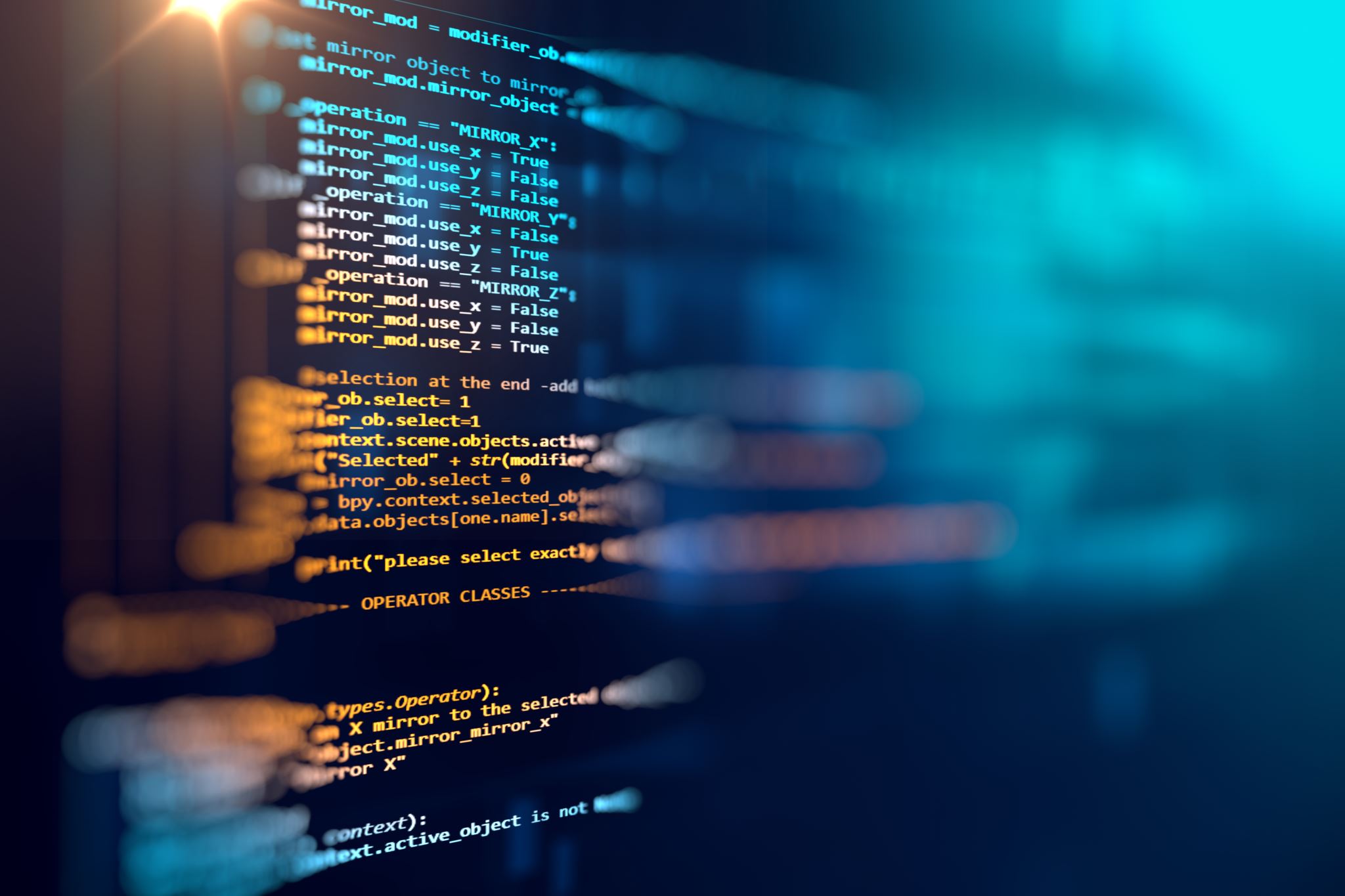 Arduino Code
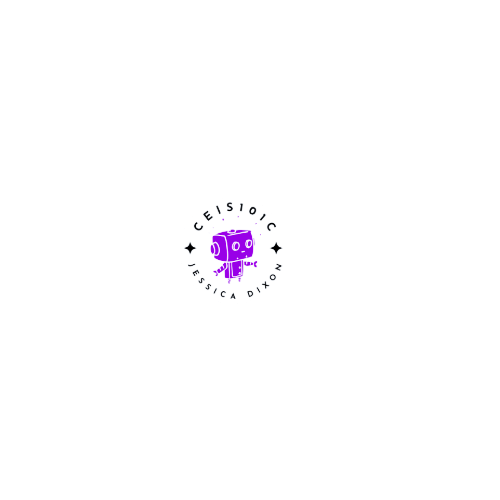 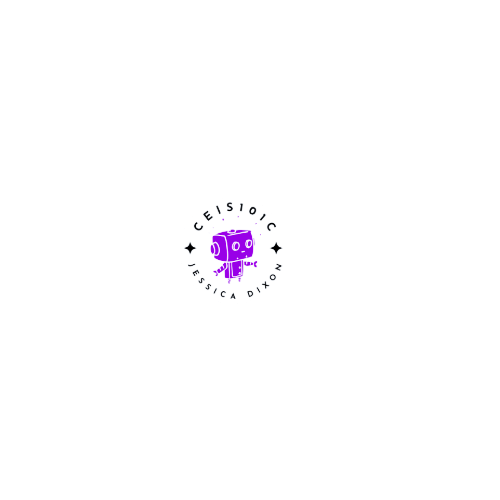 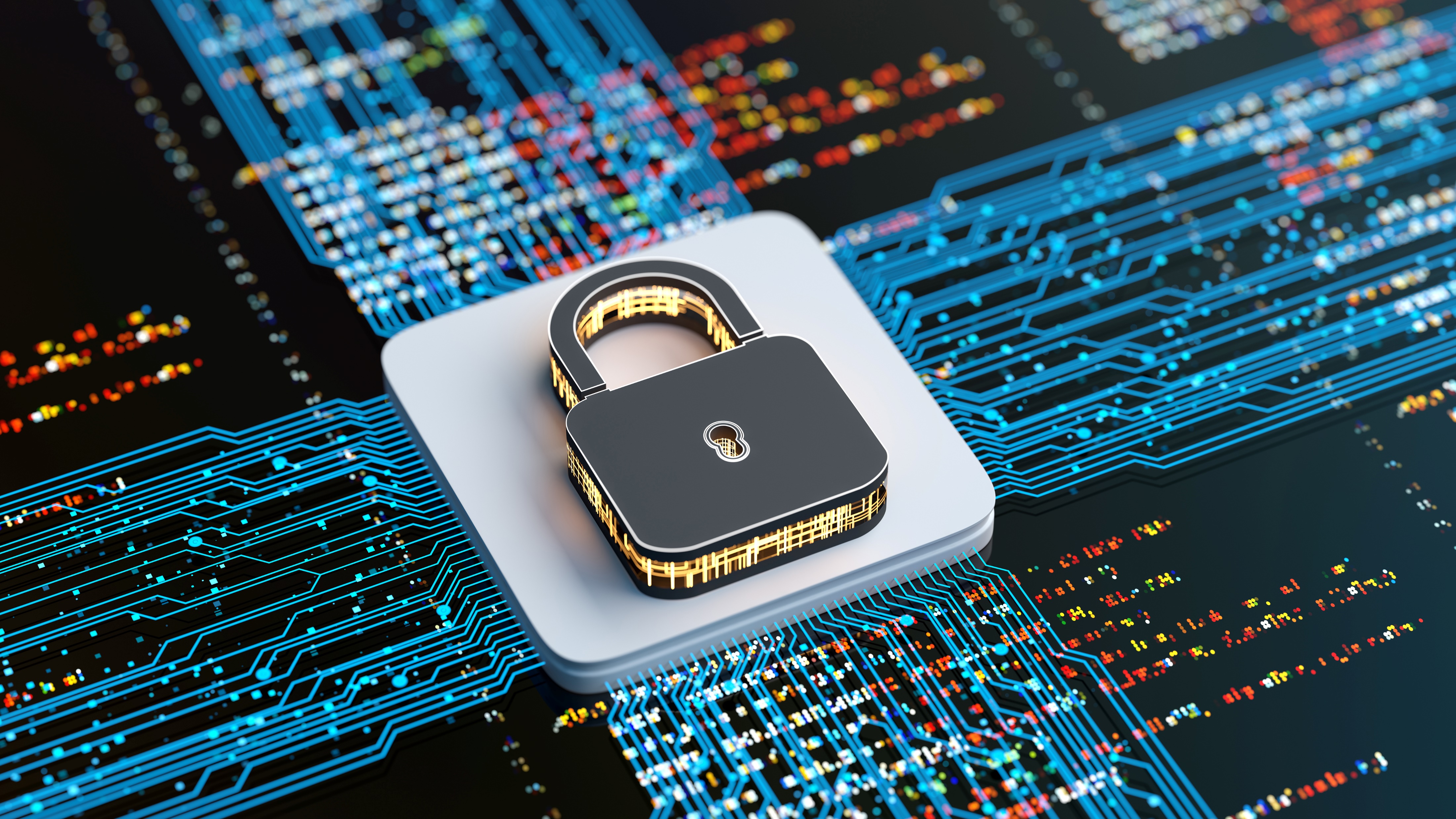 CEIS101C Course Project Module 6
Name: Jessica Dixon 
The automated light is ON
Alert! Possible Intruder.
The automated light is ON
The automated light is ON
The automated light is ON
The automated light is ON
The automated light is ON
The automated light is ON
The automated light is ON
The automated light is ON
The automated light is ON
Serial Monitor
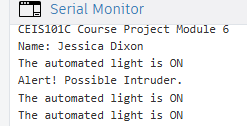